Words ending in -er, -or, -ar
Student Book page 15
What is a suffix?
A Suffix is a group of letters added to the end of a word.
Word ending in –er and –or denote:
People: teacher, governor, doctor, minister.
Certain activities: sponsor, runner, swimmer.
Machines and tools: calculator, hammer, screwdriver.
The suffix –er is used to create new words every day:
For example: rapper, twitterer, carjacker.
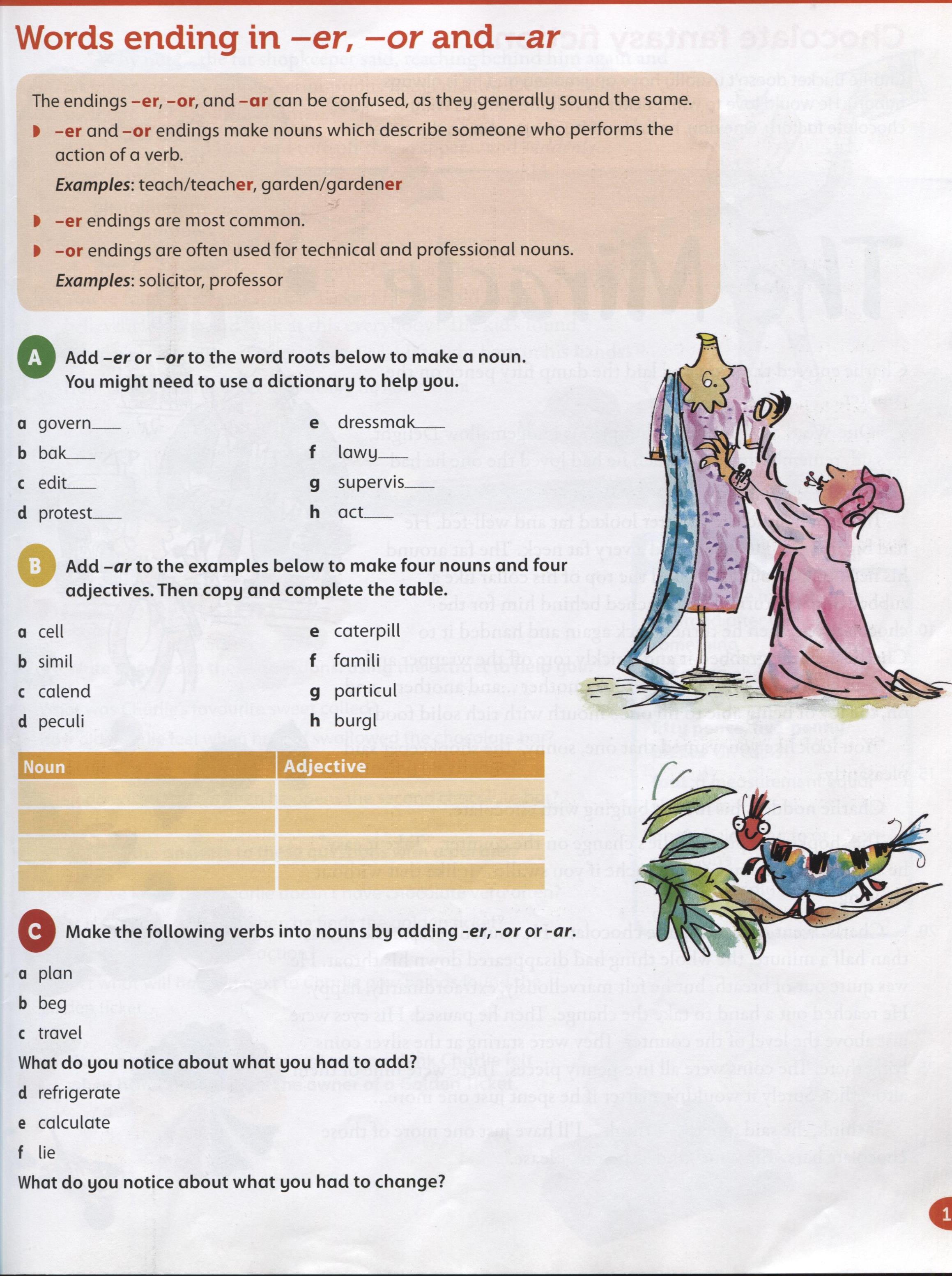 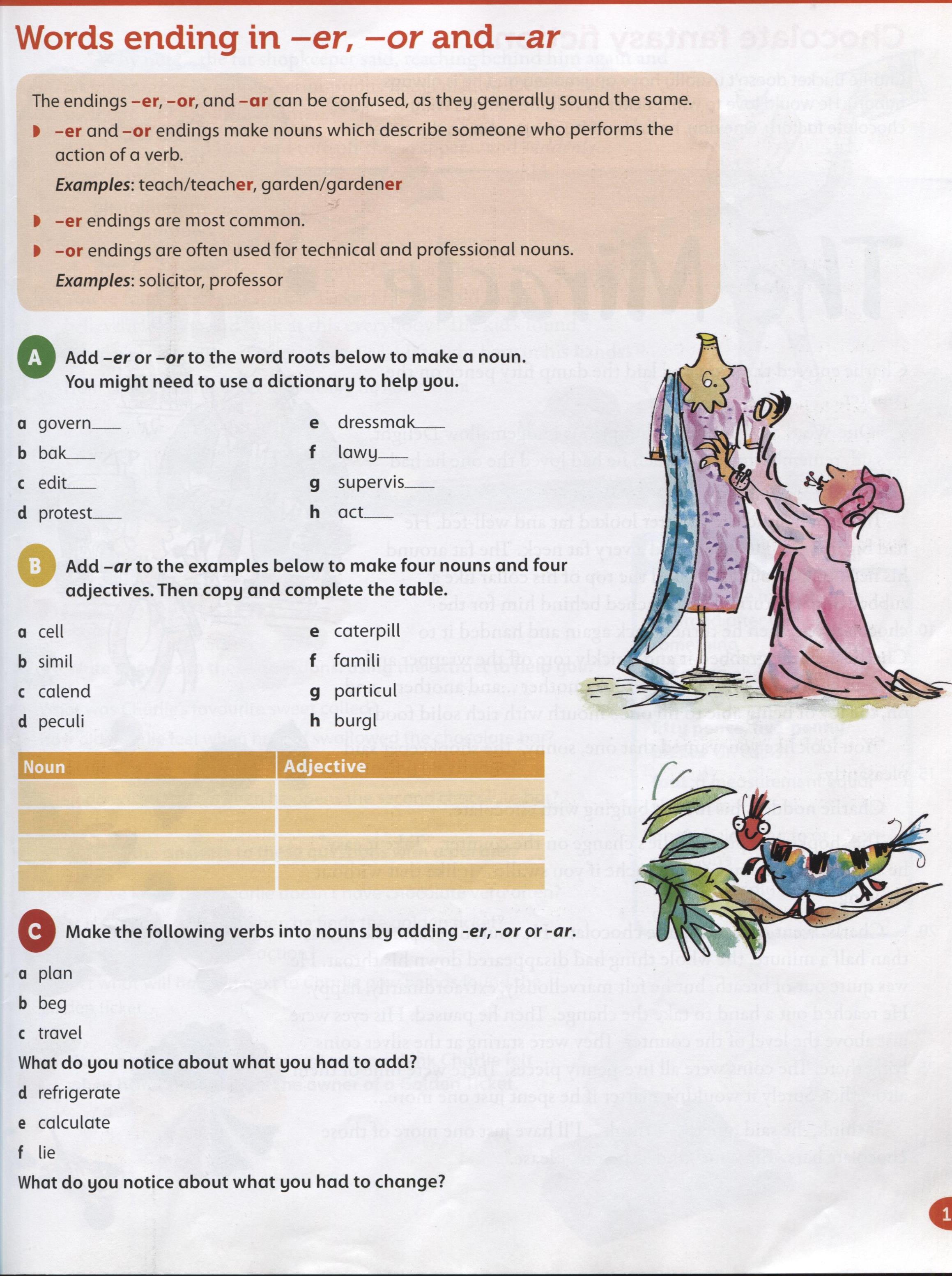 or
er
er
er
or
or
er
or
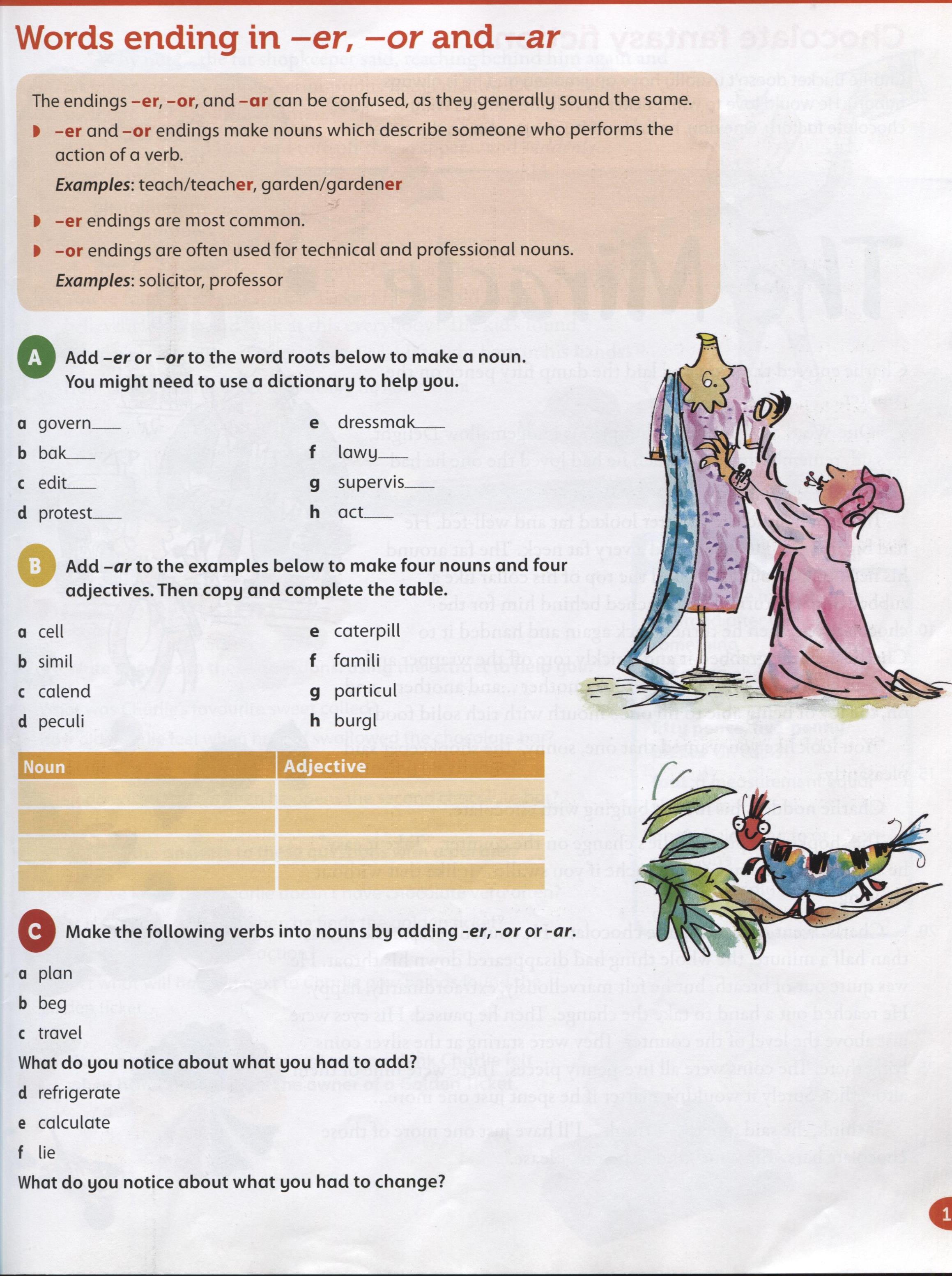 ar
ar
ar
ar
ar
ar
ar
ar
cellar
similar
peculiar
calendar
caterpillar
familiar
particular
burglar
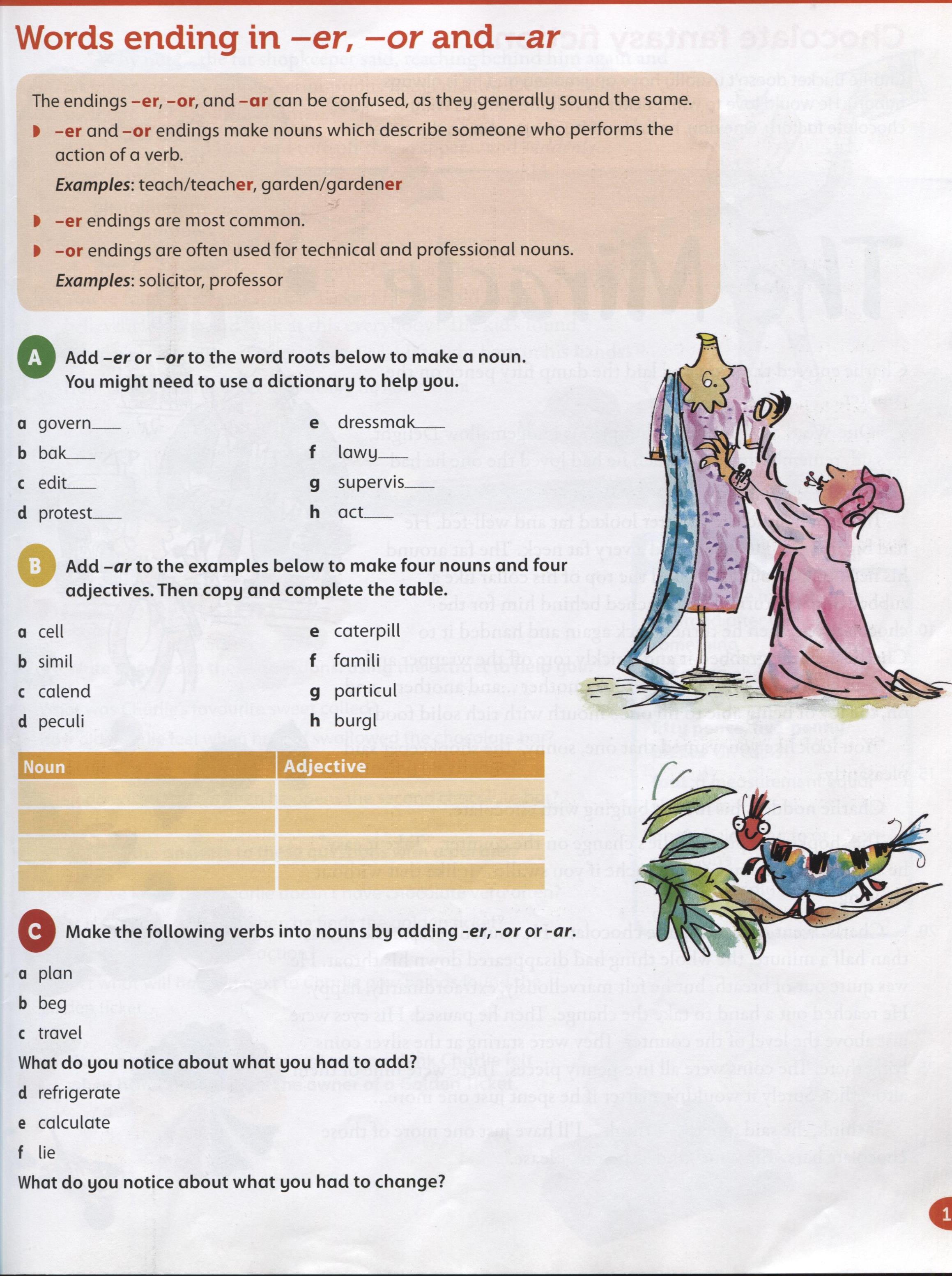 planner
beggar
traveller
You double the consonant before adding the suffix
refrigerator
calculator
liar
You take off the “e” before adding the suffix
Work book page 9
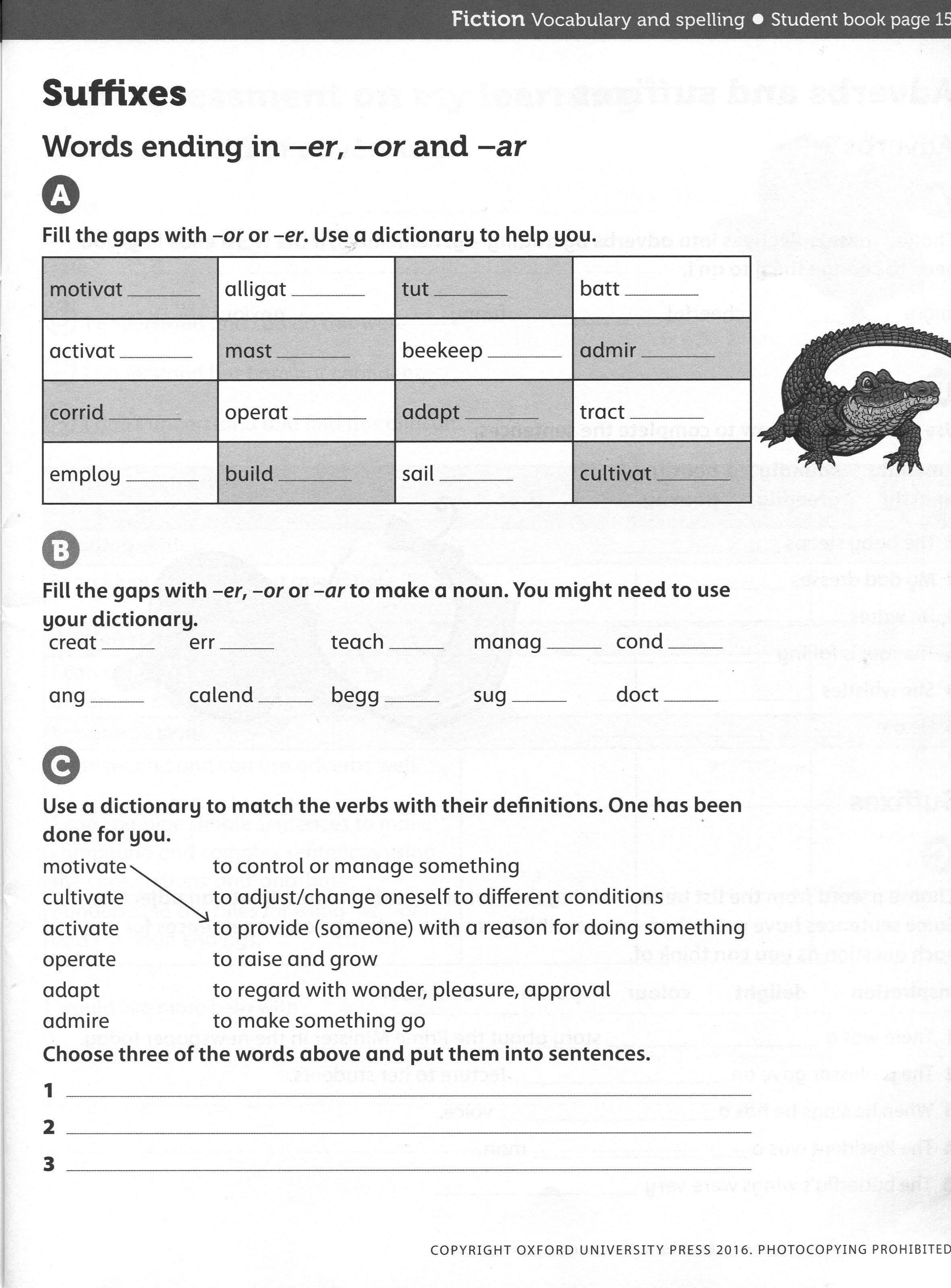 or
er
or
or
er
er
or
er
er
or
or
or
or
er
er
or
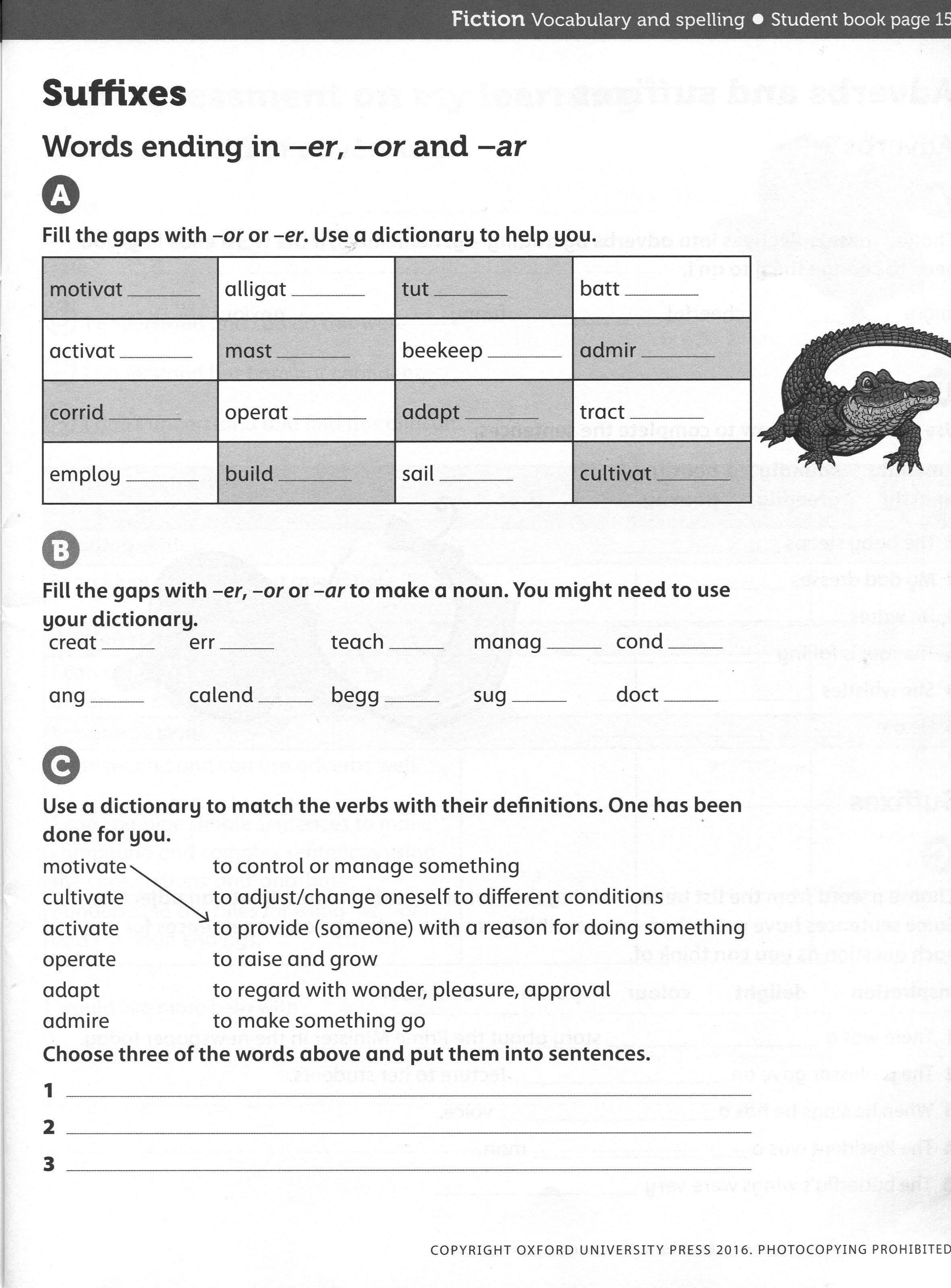 or
er
er
or
or
ar
or
ar
ar
er